Prasemitština
časové vymezení
odštěpení v rámci afroasijské rodiny
nářeční štěpení
geografické vymezení
Fonologie
vokály
konsonanty
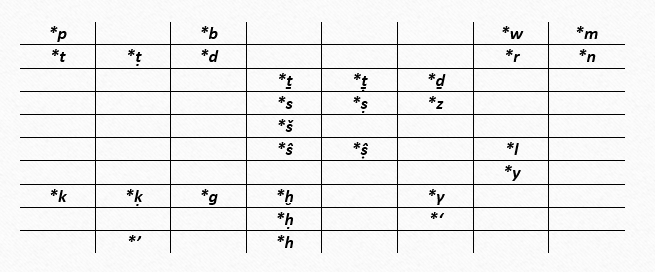 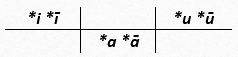 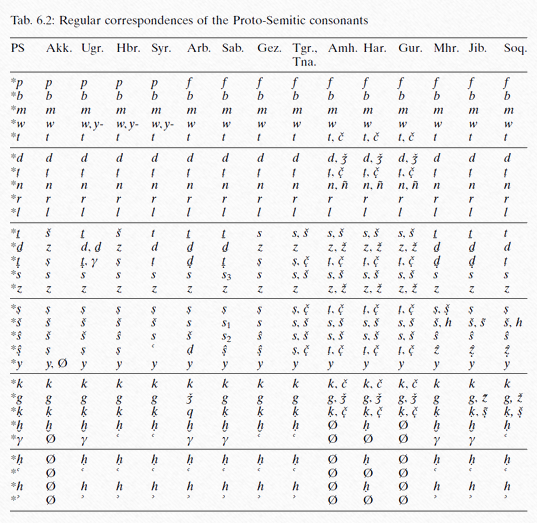 Morfologie
kořen - radikály =>

další morfologické prostředky
flexe
kompozice
k-t-b	ك ت ب	 כ־ת־ב
	„psát“	kataba كَتَبَ‎ 	katáv כָּתַב
	„spisovatel“	kātib كَاتِب	kotév כּוֹתֵב
	„psaný text“	kitāb كِتَاب	k‘táv כְּתָב
	„dopis“	maktūb كمَكْتُوب	mikhtáv מִכְתָּב
	„dopisovat si“	kātaba كَاتَبَ	 hitkatév הִתְכַּתֵּב
	„diktovat“	istaktaba اِسْتَكْتَبَ	hikhtív הִכְתִּיב
	„psací stůl“	maktab مَكْتَب	mikhtavá מִכְתָּבָה
Verbální flexe
slovesné kmeny

osobní konjugace

modus
Nominální flexe
derivace

flexe
číslo
pád
rod
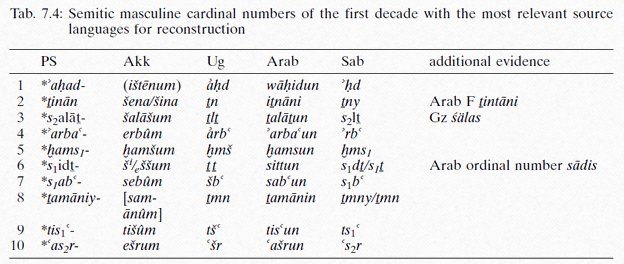